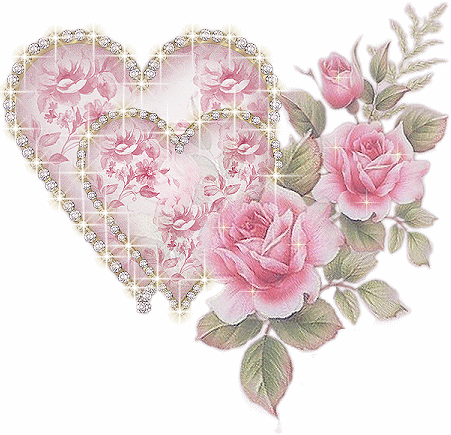 CHÀO MỪNG CÁC BẠN ĐẾN VỚI THƯ MỤC GIỚI THIỆU TỦ SÁCH “LỊCH SỬ - DANH NHÂN” CỦA THƯ VIỆN TRƯỜNG TH THỊNH ĐỨC
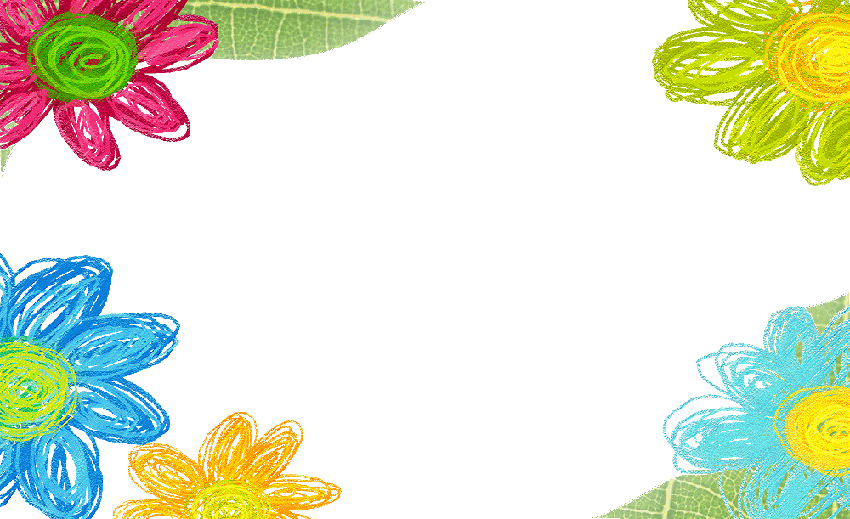 Như chúng ta đã biết trải qua bao thế hệ từ Hùng Vương đến thời đại Hồ Chí Minh, bằng mồ hôi, nước mắt và cả máu xương mình cùng chung sức dựng nước và giữ nước, dân tộc Việt Nam chúng ta đã hãnh diện viết nên những trang sử vàng chói lọi trong nền văn minh nhân loại. Chúng ta ai cũng tự hào về những thành tựu văn hoá xuất sắc của ông cha ta trong quá trình xây dựng đất nước, tự hào về những chiến công hiển hách của dân tộc, trong bao cuộc chiến đấu chống giặc ngoại xâm. Càng tự hào và vinh dự là con dân đất Việt, chúng ta càng muốn biết nhiều hơn, rõ hơn về lịch sử dân tộc mình.
Quả đúng như vậy, nước Việt Nam ta trong lịch sử mấy ngàn năm dựng nước và giữ nước đã sản sinh ra biết bao anh hùng hào kiệt được sử sách trân trọng ghi công, tên tuổi của họ đã, đang và sẽ còn mãi mãi vang danh hậu thế. Những con người kiệt xuất đó, có người là bậc vua minh quân suốt một đời đau đáu vì cuộc sống ấm no hạnh phúc của muôn dân, có nhiều người là những dũng tướng, những nhà chỉ huy quân sự tài ba đã lãnh đạo quân và dân ta chiến đấu đánh đuổi quân xâm lược, làm nên những cuộc kháng chiến vĩ đại giành lại non sông, bờ cõi, khẳng định quyền độc lập, tự chủ của dân tộc, và nhiều người đã vĩnh viễn nằm lại sau những cuộc chiến oai hùng ấy.
Nước Việt Nam với 4000 năm lịch sử dựng nước và giữ nước đã sản sinh ra biết bao nhiều con người đã làm nên lịch sử. Họ là tinh hoa của đất nước, tiêu biểu cho truyền thống tốt đẹp muôn hình muôn vẻ của dân tộc. Thư mục giới thiệu tủ sách "Lịch sử-Danh nhân" với rất nhiều nhân vật lịch sử tiêu biểu của dân tộc ta qua các thời đại lịch sử kế tiếp nhau như Lê Quý Đôn, Trần Hưng Đạo, Hải Thượng Lãn Ông Lê Hữu Trác, Phan Đình Phùng, Đoàn Thị Điểm, Hoàng Hoa Thám, Võ Thị Sáu, Kim Đồng, Trần Quốc Toản... sẽ giúp bạn thấy được phần nào những tấm gương cao đẹp về lòng yêu nước, tinh thần dũng cảm, xả thân vì độc lập, tự do của Tổ quốc, về đạo đức, tài năng và trí thông minh sáng tạo, cũng như phẩm chất lao động cần cù, giản dị tiết kiệm của ông cha ta xưa kia, càng thêm gắn bó và tự hào về lịch sử dân tộc, kế thừa và phát huy nó trong sự nghiệp cách mạng hiện nay.
Bên cạnh đó, chúng ta không thể không nhắc tới những danh nhân văn hóa, những con người đã có nhiều cống hiến lớn lao và trở thành biểu tượng cho nền văn hóa dân tộc. Cuộc đời và sự nghiệp của những danh nhân hào kiệt đó sẽ mãi là những chấm son chói lọi trong lịch sử dân tộc. Việc sưu tầm, biên soạn những tư liệu nhằm khắc họa, phản ánh lại một cách chân thực sinh động cuộc đời, sự nghiệp cũng như những chiến công hiển hách của các danh nhân lịch sử dân tộc để lưu truyền cho thế hệ mai sau là việc làm thiết thực của thế hệ hôm nay trong việc thể hiện lòng biết ơn cũng như kế thừa, phát huy những truyền thống quý báu của cha ông.
Thư mục giới thiệu Tủ sách "Lịch sử-Danh nhân" sẽ giới thiệu đến độc giả thân thế, cuộc đời, sự nghiệp của rất nhiều danh nhân lịch sử dân tộc một cách ngắn gọn súc tích, có hệ thống qua những câu chuyện kể và bằng tranh vẽ minh họa. 
	Như cuốn "Thăng Long buổi đầu dựng nước” sẽ cho chúng ta biết được nguồn gốc ra đời của con người, chúng ta sẽ biết nhiều hơn về tổ tiên của chúng ta qua  sự tích Lạc Long Quân và Âu Cơ, đồng thời cũng trong cuốn sách này chúng ta sẽ có lời giải đáp vì sao Bác Hồ kính yêu của chúng ta lại căn dặn: "Các vua Hùng đã có công dựng nước, Bác cháu ta phải cùng nhau giữ lấy nước".
Hay như cuốn "Lý Bí và sự hình thành nhà nước Vạn Xuân" chúng ta sẽ biết được vị Hoàng đế đầu tiên của nước ta là ai? Vạn Xuân là tên nước đầu tiên của chúng ta được ra đời vào năm nào?
	Đặc biệt chúng ta sẽ cùng nhau ôn lại sự tích Sơn Tinh - Thuỷ Tinh vốn rất quen thuộc với mỗi người dân Việt Nam. Câu chuyện này là một hình thức, hình tượng hoá, huyền thoại hoá cuộc đấu tranh lâu dài và gian khổ của nhân dân ta chống thiên tai, lũ lụt để bảo vệ mùa màng, xây dựng quê hương ngày càng tươi đẹp, bàn tay lao động của người dân chính là phép màu khiến nước dâng lên đến đâu núi cao lên đến đấy, và sau mỗi cuộc vật lộn với thiên tai, cuộc sống ấm no lại ca khúc khải hoàn.
Và rất nhiều cuốn sách hay khác có trong tủ sách. Với mong muốn giúp bạn đọc hiểu biết rõ hơn về lịch sử nước nhà một cách trực quan sinh động dựa vào chính sử. Thư viện nhà trường đã biên soạn thư mục giới thiệu tủ sách "Lịch sử-Danh nhân" bộ truyện tranh lịch sử Việt Nam qua tranh vẽ, sẽ dựng lại toàn bộ quá trình lịch sử Việt Nam từ thuở xa xưa cho tới tận thời kỳ hiện đại.
	Nào chúng ta hãy làm một cuộc hành trình đi về quá khứ, ngược dòng thời gian trở về với lịch sử các em nhé!
Hy vọng thư mục giới thiệu tủ sách "Lịch sử-Danh nhân" sẽ nhận được sự ủng hộ nhiệt tình của bạn đọc, đặc biệt là các thế hệ học sinh trong việc bổ sung kiến thức về lịch sử hào hùng và vinh quang của dân tộc mình.
	Các em hãy tìm đọc những cuốn sách trong tủ sách để thấy tự hào hơn khi được sinh ra trên mảnh đất Việt Nam thân yêu để rồi sống có trách nhiệm hơn với bản thân, với tập thể, với gia đình và xã hội các em nhé!
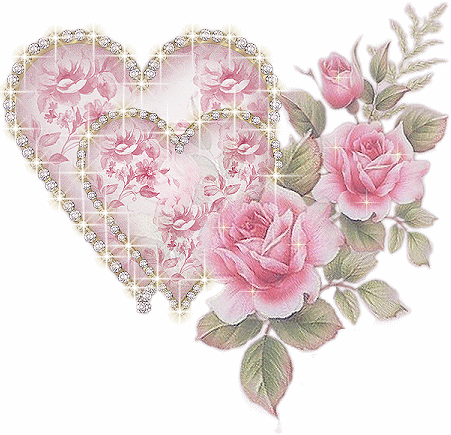 XIN CHÀO VÀ HẸN GẶP LẠI CÁC EM!
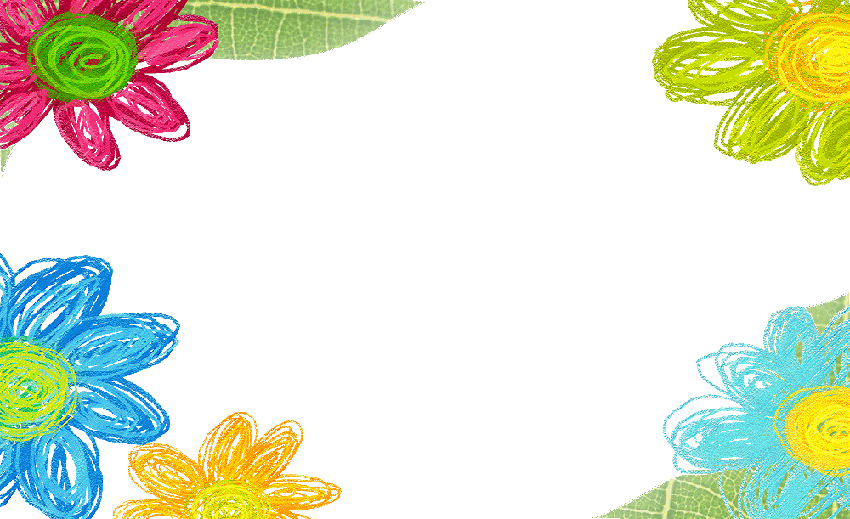